Scientific research essential for supporting ground-up nature-based systems: the Water Hub, South Africa
Dr Kevin WinterFuture Water Institute, University of Cape Townkevin.winter@uct.ac.za
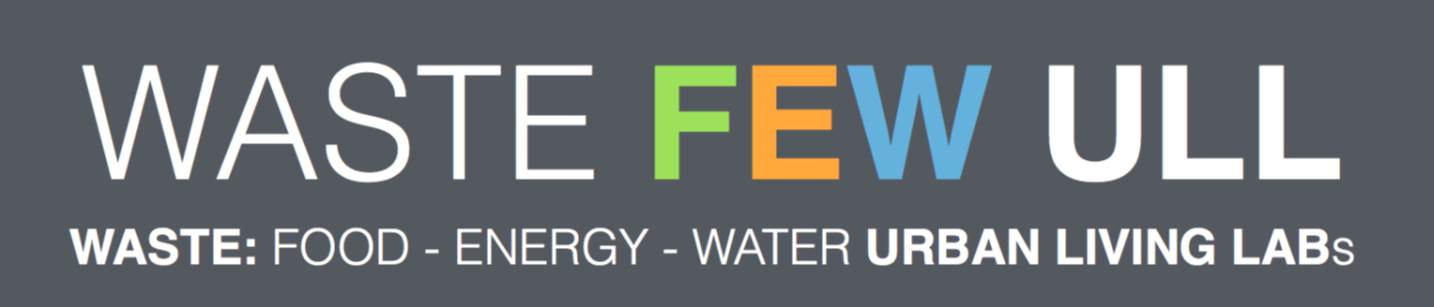 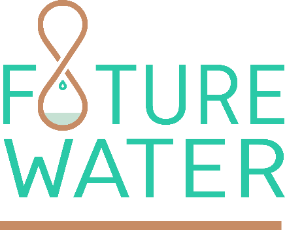 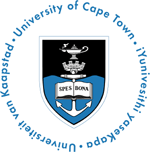 Monitoring, measuring, managing risk: research, ICT & feedback
Monitoring, measuring, managing risk: research, ICT & feedback
Monitoring, measuring, managing risk: research, ICT & feedback
Monitoring, measuring, managing risk: research, ICT & feedback
Monitoring, measuring, managing risk: research, ICT & feedback
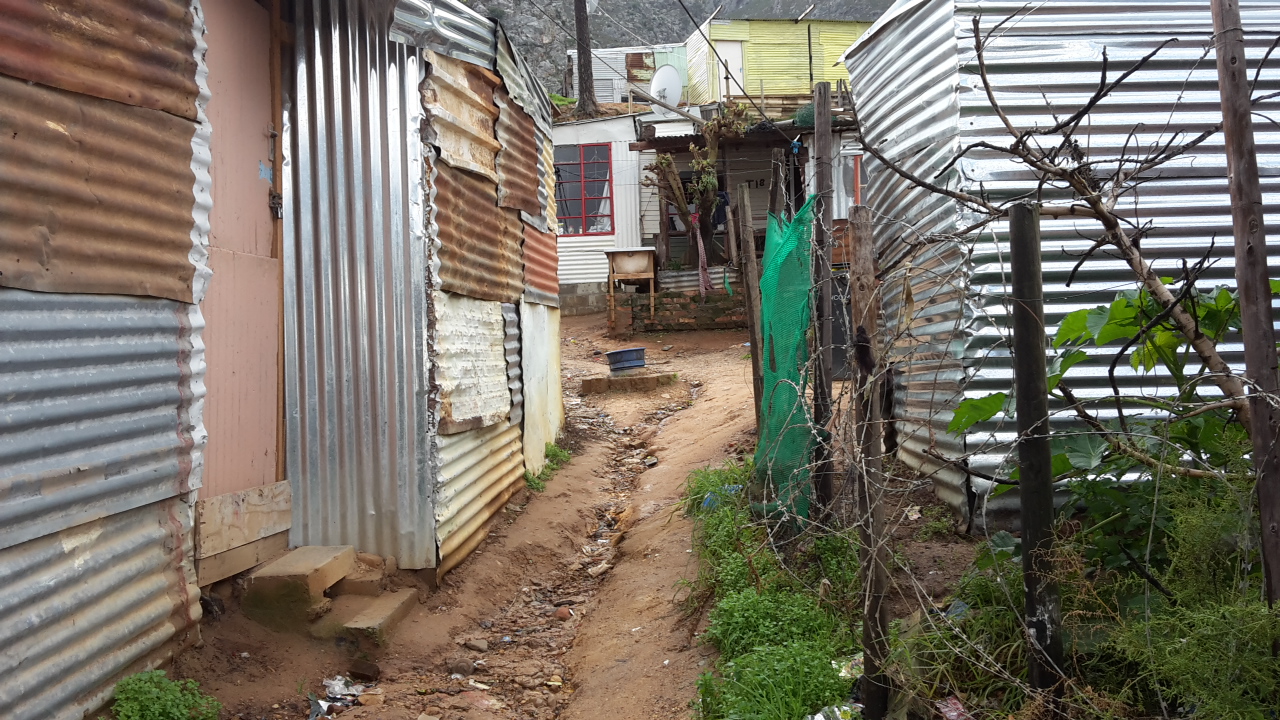 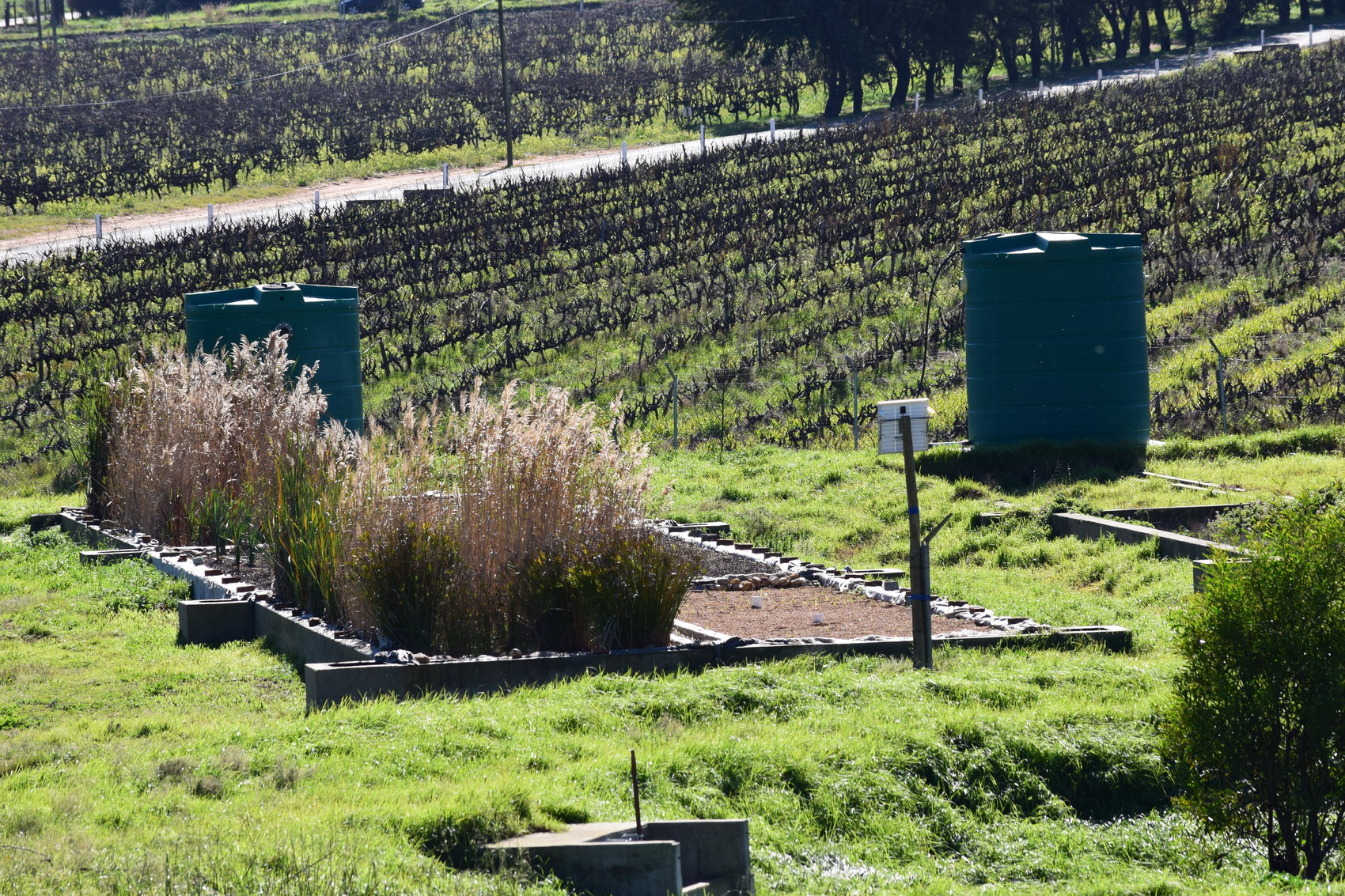 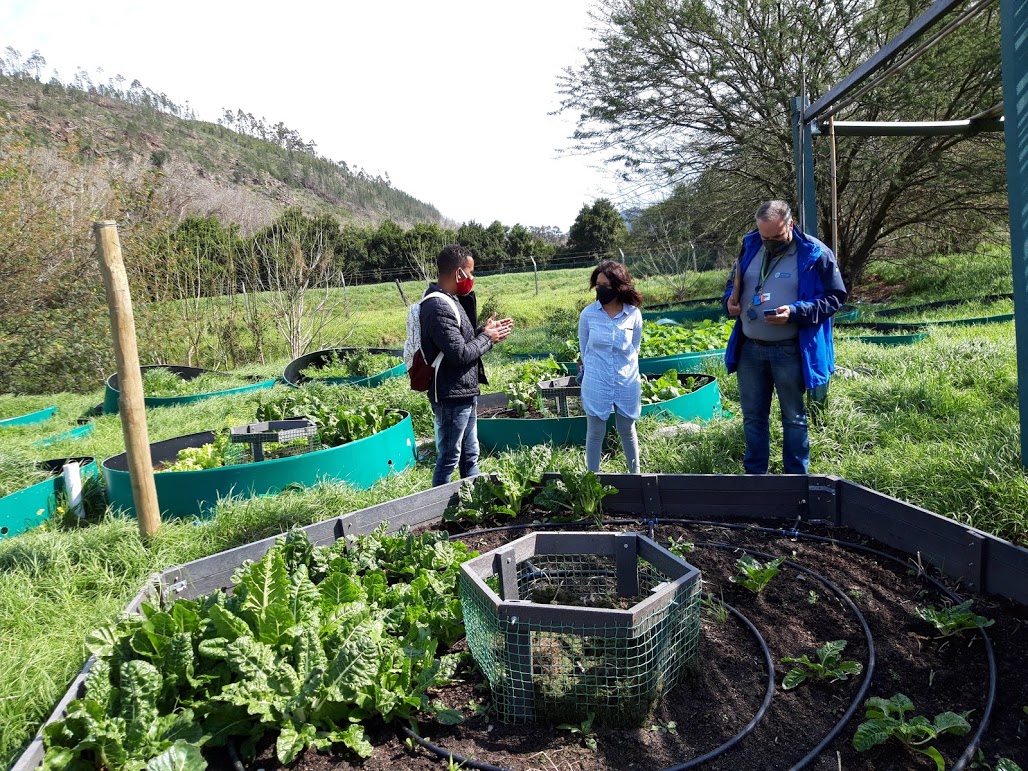 FEWW
From waste to recovery
Monitoring, measuring, managing risk: research, ICT & feedback
Monitoring, measuring, managing risk: research, ICT & feedback
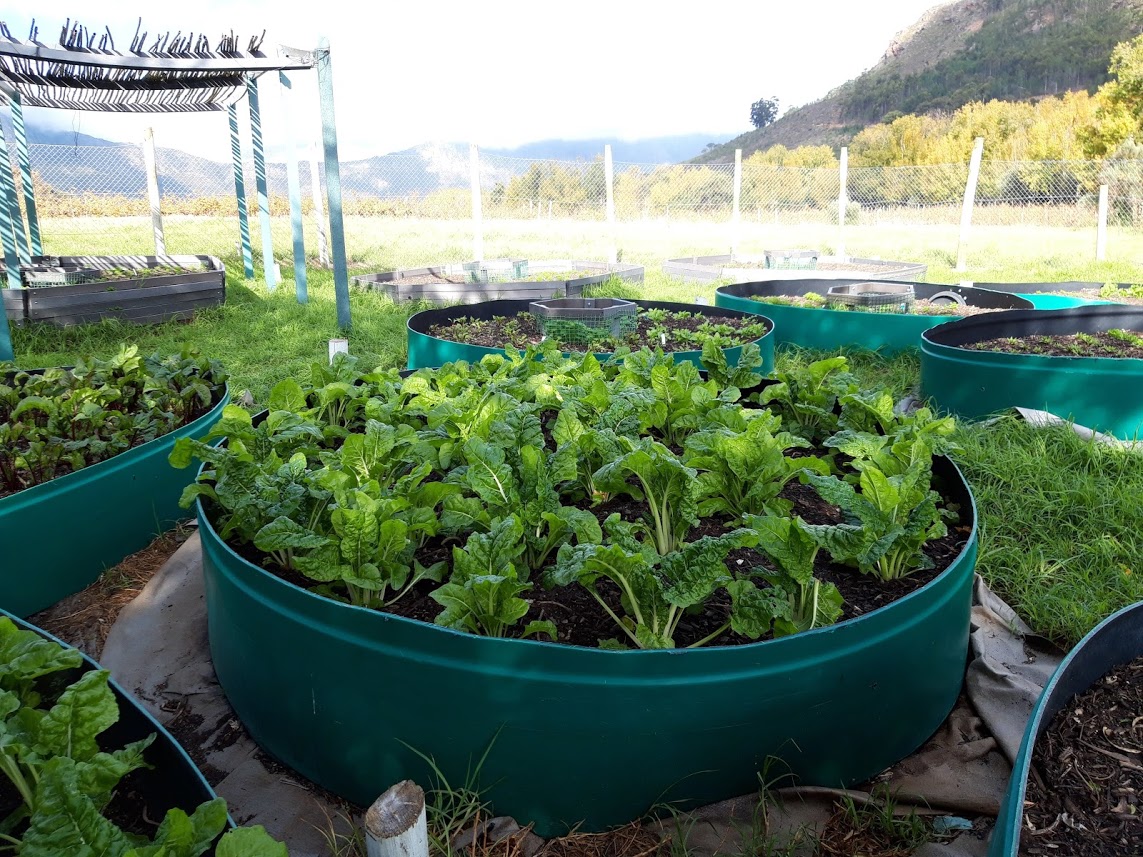 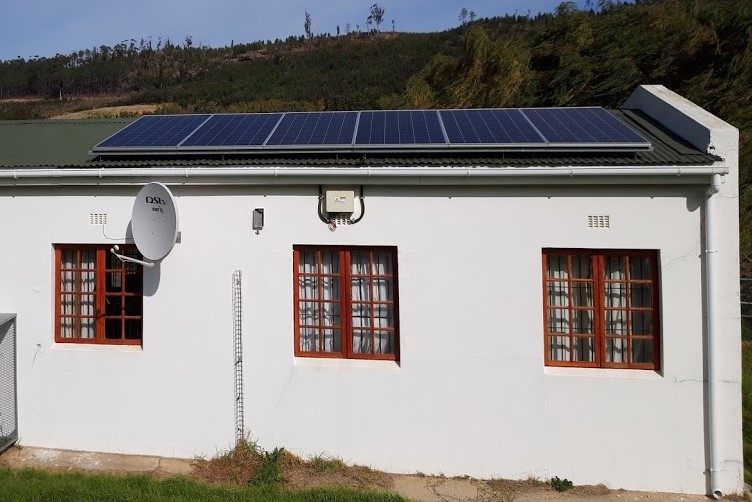 Monitoring, measuring, managing risk: research, ICT & feedback